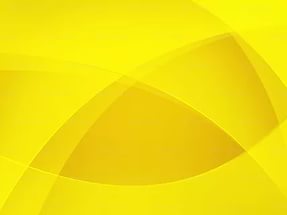 Hello pupils!
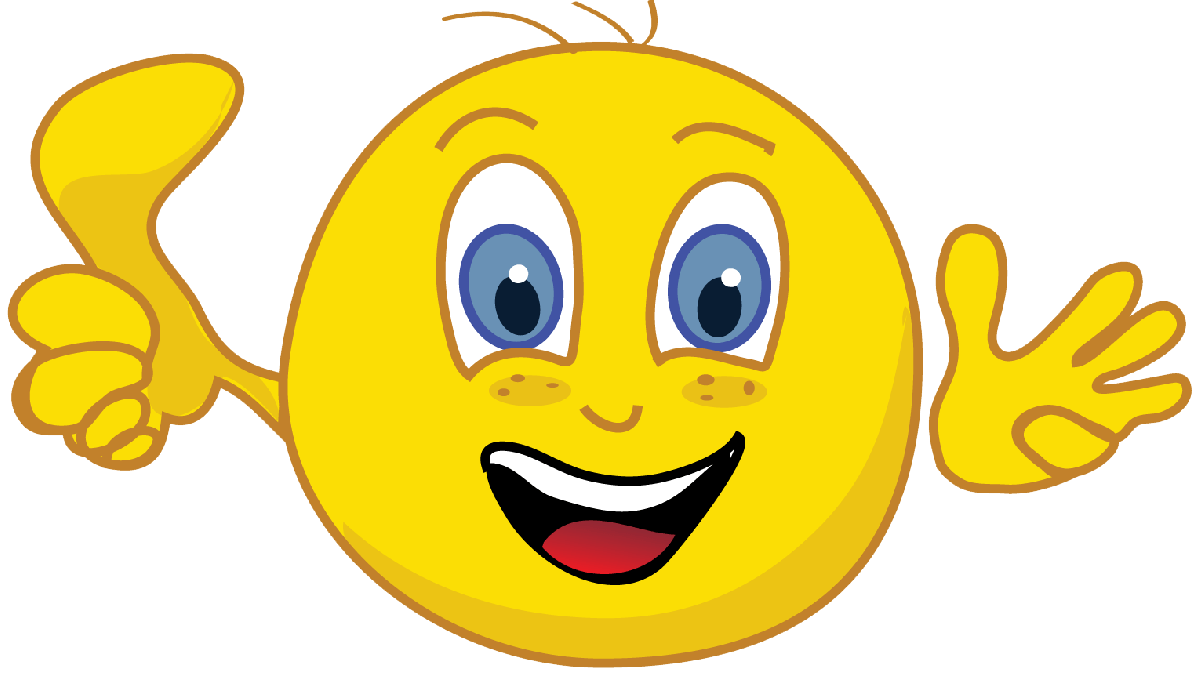 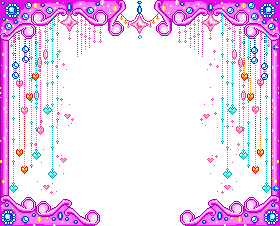 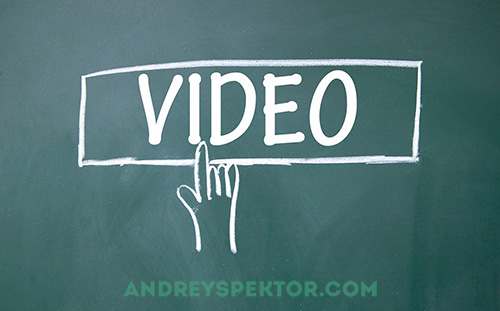 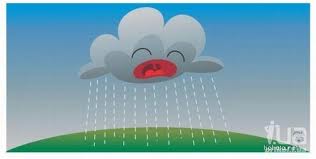 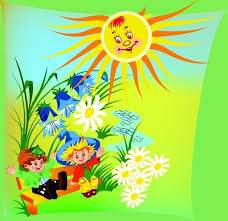 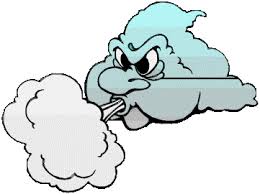 погода
Weather
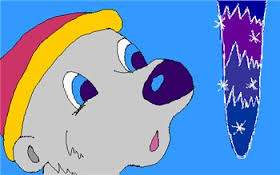 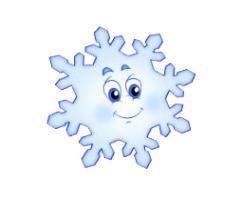 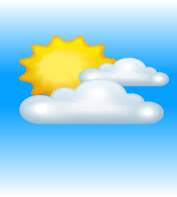 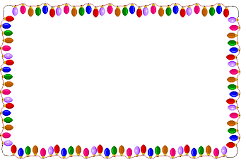 New words
Storm-дауыл
Thunder and lightning-
Күн күркіреуі найзағай
Flood-су тасқыны
Avalanche-көшкін
Tornado-қатты құйын
Hail-бұршақ
Modal verb “Can” request
We use “can” in these ways:– to ask for something– to ask to do something– to ask other people to do things for us.
“Can I open the window in here?”“Can we sit here?”“Can I have two coffees and a coke, please?”“Can you help me?”
“Can” модаль етістігі ауызекі тілде іс-әрекеттің рұқсат етілуін де білдіреді.
Can I go out, dad? No, you can't.
Әке, сыртқа шығуыма бола ма? Жоқ болмайды.
Task 1. Make the right sentence


1.email\you\an\Can\send\for me, please?

2. all\Can\ close\ you\ windows, please?\the

3. give\ Can\me \ you\a book?

4. take\Can\chair\ I\this\please?

5. you\help\Can\me?
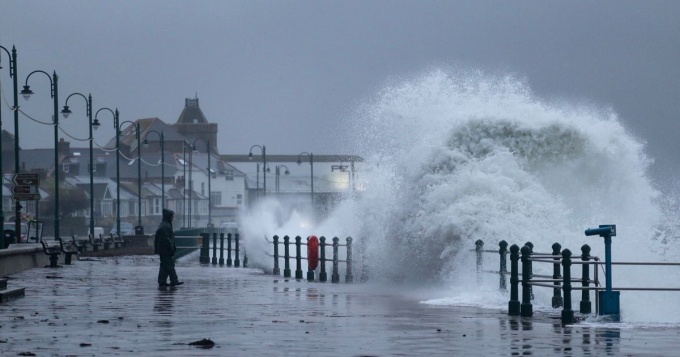 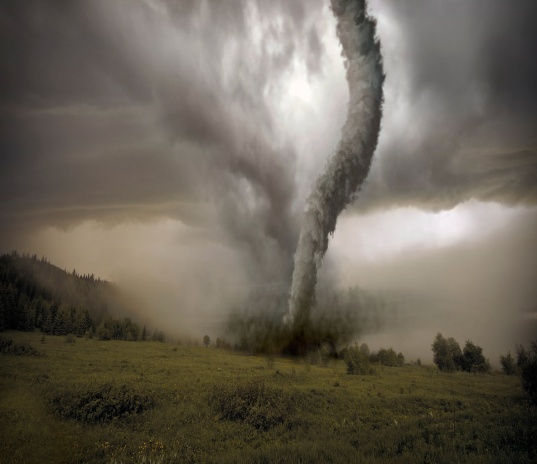 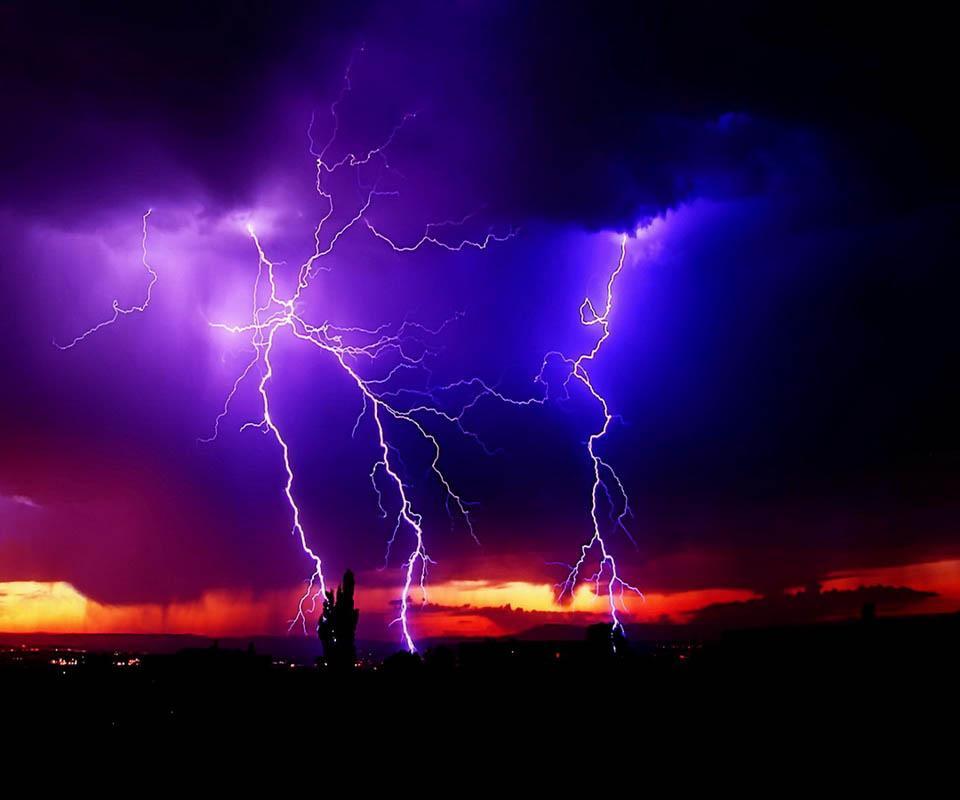 2.  Avalanche .
Какая погода
Weather
3. Tornado
1. Hail
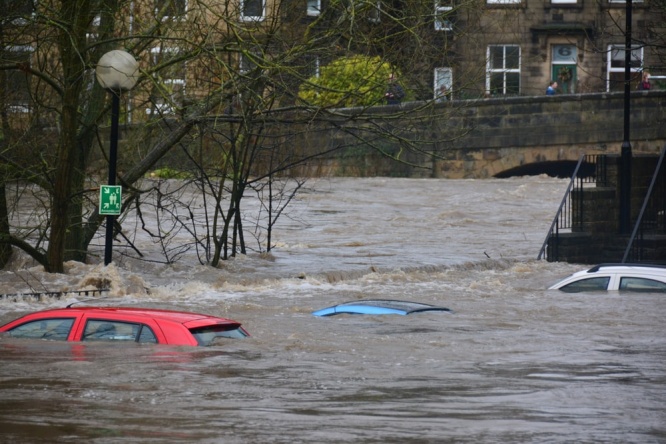 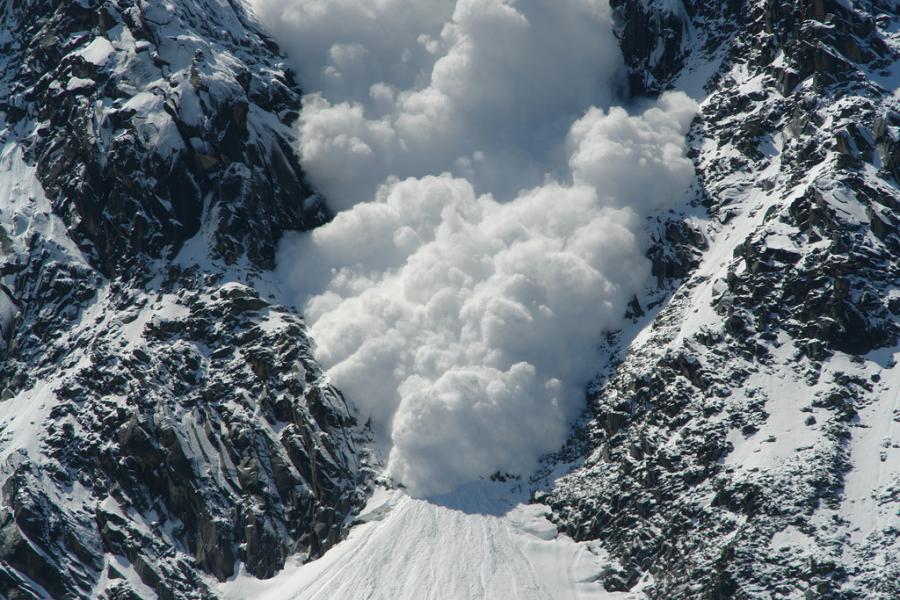 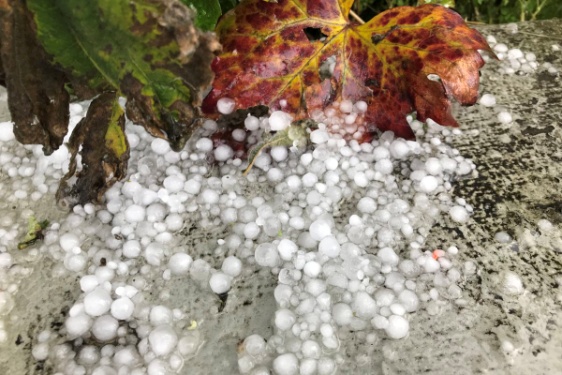 6. Thunder and lightning
4.  Storm
5.  Flood .
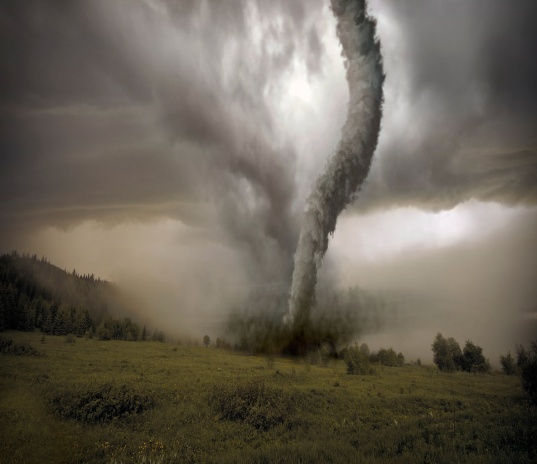 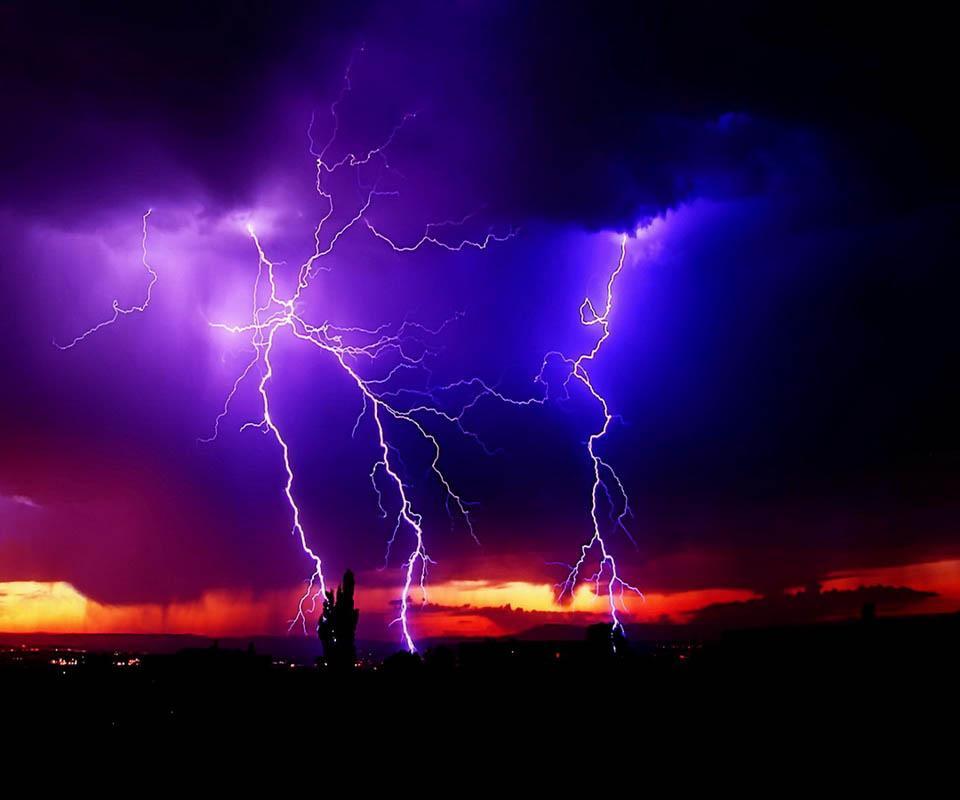 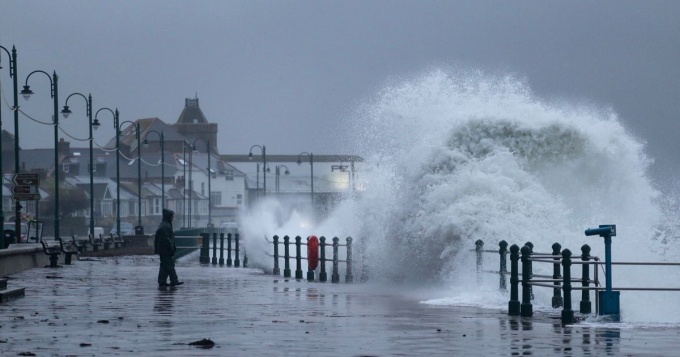 Flood    storm   thunder and lightning    avalanche   tornado   hail
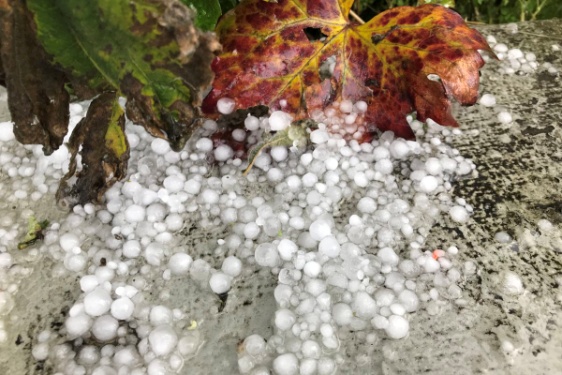 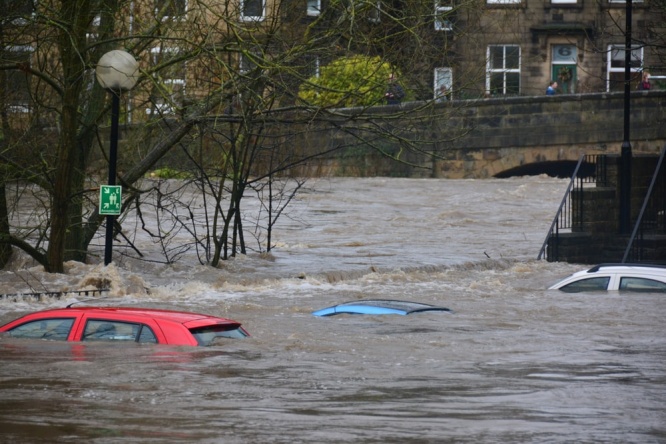 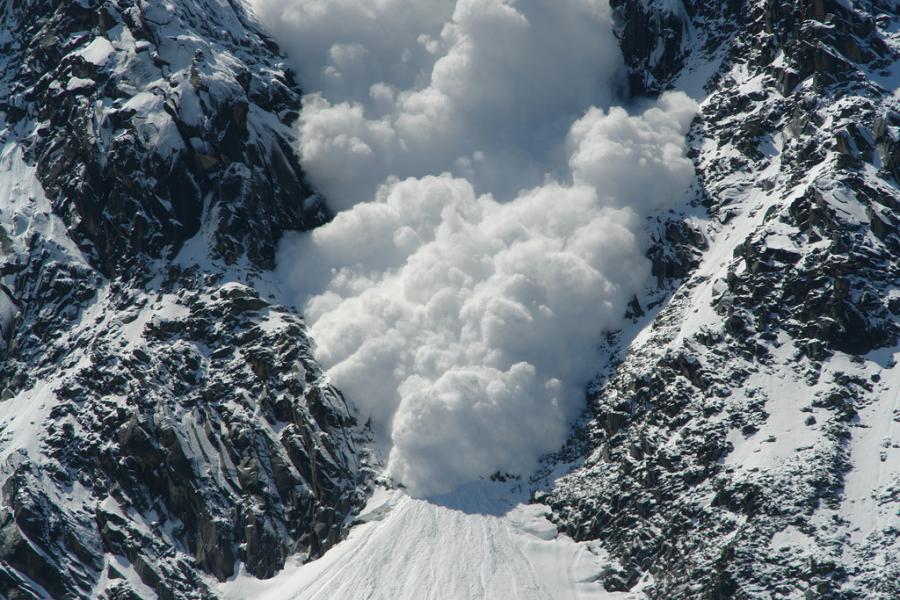 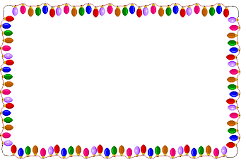 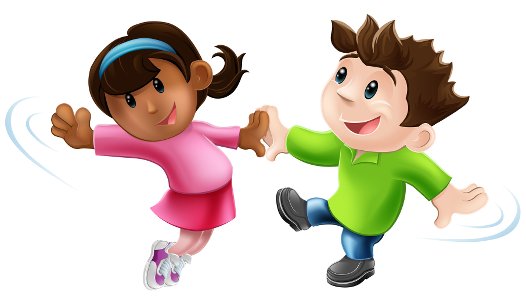 Group work. Read and match
c
I can’t swim today.
I can fly my kite.
We can have a picnic.
We can build a snowman.
I can’t see the sun.
We can’t play football.
It’s hot and sunny.
It’s raining.
It’s windy.
It’s cold.
It’s snowing.
It’s cloudy.
f
b
a
d
e
Pair work
1.   Our house is full of water after the ……….
2. We haven`t got electricity at home after the ………
3. I`m afraid of ……… 
4. There`s a ……           coming.
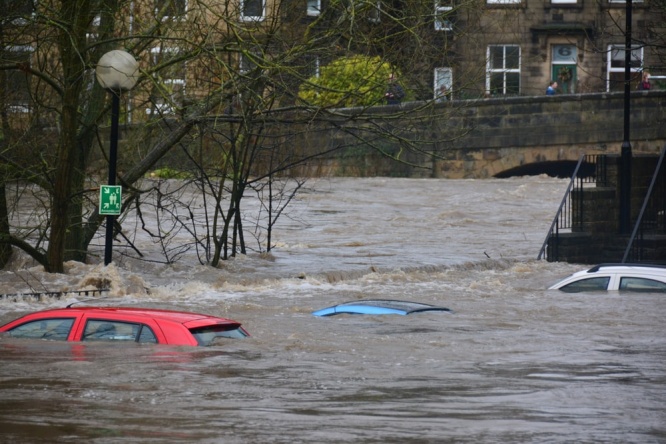 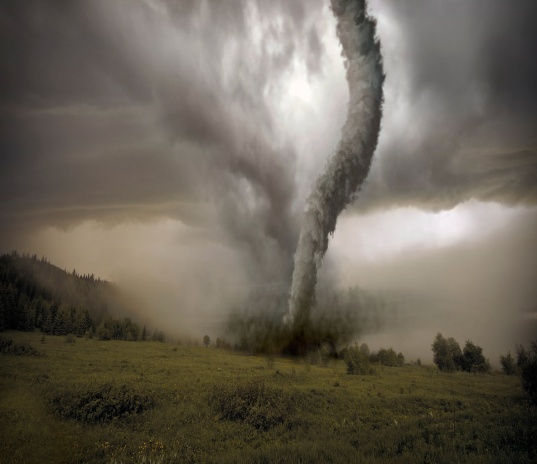 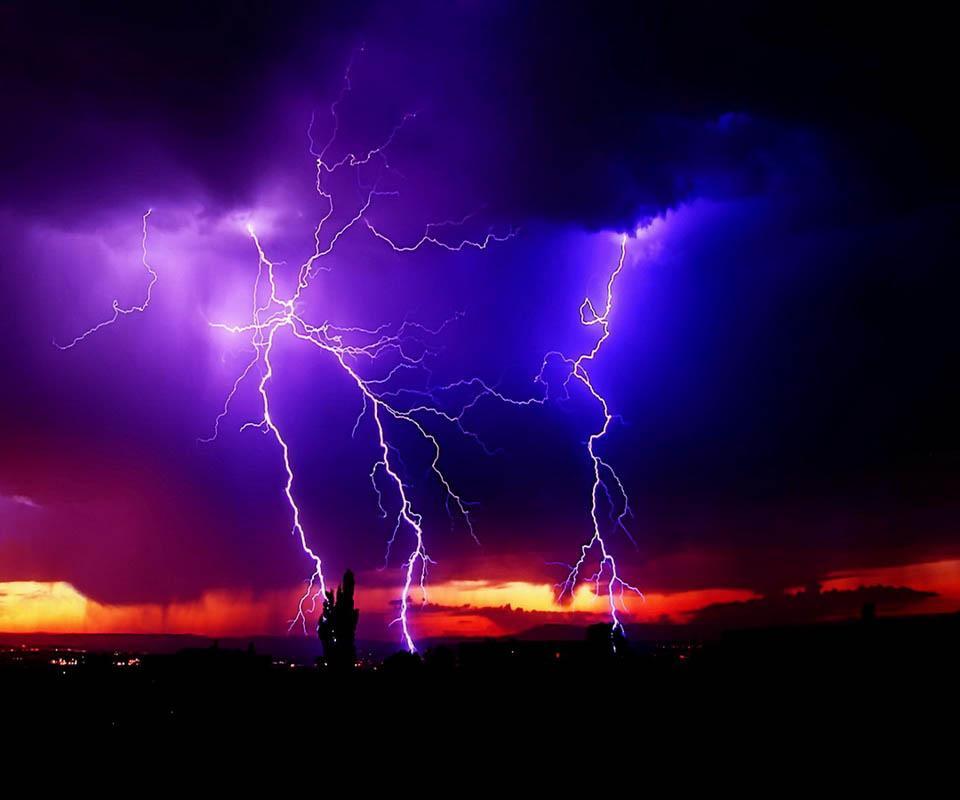 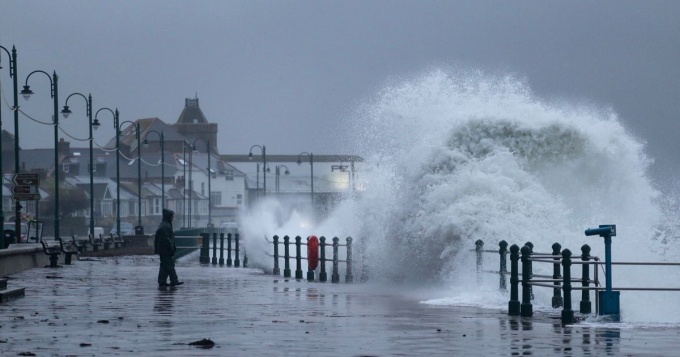 Reflection
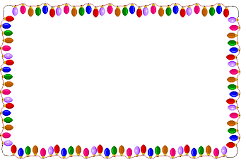 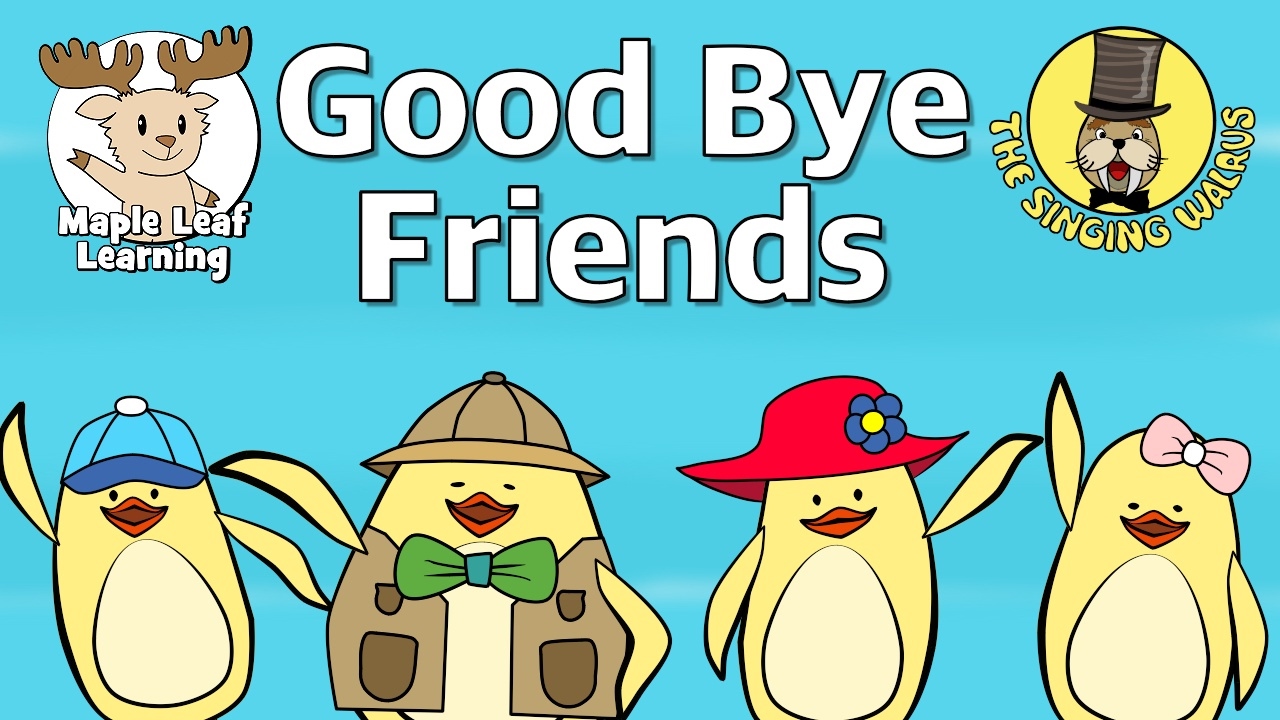 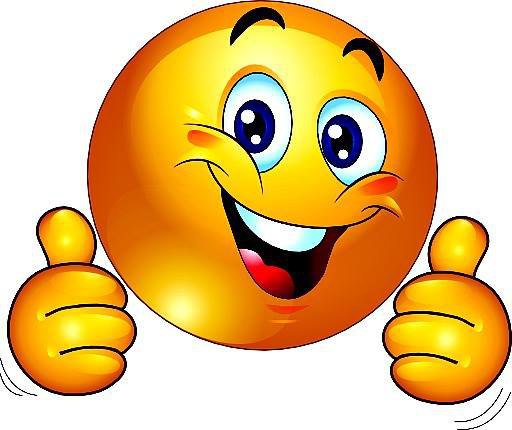 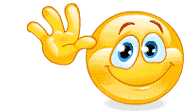